#31: Nutrition support in sepsis and morbid obesity
Brooke Benninger, lauren lucas, Stephanie lee, jose alvarez
Introduction to patient
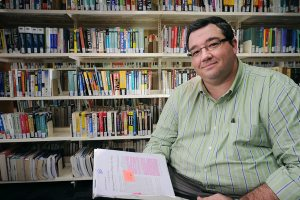 Personal Data 
Mr. Chris McKinley, 37 y.o.
Came in weighing 325# and is 5’10”
Office manager for real estate office 
Caucasian; single
Lives with a roommate 
Has weighed over 250 pounds since the age of 15 with steady weight gain
No tobacco use; socially drinks 2-3 beers/week
Introduction to patient
Current Admission 
Started experiencing flu-like symptoms over previous 48 hours 
Acute SOB; admitted to MICU with probable sepsis 
Social, Psychological, Economic History 
Associate’s degree 
No children; lives with roommate 
Has attempted to lose weight; lost 75# at one point; regained over 2-yr period
No tobacco use; socially drinks 2-3 beers; no alcohol since surgery
Introduction to patient
Medical History
Type 2 DM, hypertension, hyperlipidemia, osteoarthritis over previous 10 years 
Currently on Lovastatin 60 mg/day (used to treat high cholesterol, high triglycerides) 
Roux-en-Y gastric bypass surgery 4 months ago; total knee replacement 3 years previous  
Family History 
Father: Type 2 DM, CAD, Htn, COPD
Mother: Type 2 DM, CAD, osteoporosis
What is sepsis? Morbid obesity?
Morbid Obesity 
Serious health condition and is classified as someone having a BMI greater than/equal to 40, or BMI greater than/equal to 35 with co-morbidities
Sepsis 
Life-threatening condition that occurs when the body has a response to an infection that injures its own organs and tissues 
Sepsis can lead to shock, organ failure, and death if it is not treated
Pathophysiology
Sepsis usually stems from another medical condition 
Invasive medical conditions can introduce bacteria into the bloodstream 
4 main sites of infection that can lead to sepsis: lungs, abdomen, kidney, bloodstream 
Septic reaction will travel through the vascular system and will spread inflammation throughout the body
Important to increase protein needs to repair tissue
Symptoms/clinical manifestations
Flu-like symptoms for 48 hours; related to bloodstream infection   
Shortness of breath; decreased cardiac output 
Rash present under skinfolds; contributes to morbid obesity
100 # weight loss in 4 months post Roux-en-Y Gastric Bypass
Temp 102.4° F, high respiratory rate (23), elevated blood pressure (135/90)
Etiology of sepsis & morbid obesity
Sepsis 
Results from infection + SIRS with any 2 of the following: 
		-Body Temp >100.4 °F or <98.8 ° F
		-Resting Heart Rate >90 bpm
		-Respiratory Rate >20 breaths/min 
		-Hyperventilation
		-Leukocytosis: WBC >12,000/mm^3 or <4,000/mm ^3
		-Bandemia (excess immature WBC >10% in blood, indicator of infection)
Common infections are from kidneys, blood, pneumonia, surgery, and some medical procedures and derive from a low immune system.
Severe Sepsis is sepsis with signs of Multiple Organ Dysfunction Syndrome (MODS), hypotension, and lactate >4 mmol
https://www.youtube.com/watch?v=Ih1drKihnsQ
Etiology continued
Morbid Obesity 
BMI of 40 or >40, or BMI of 35 or greater with a co-morbidity 
Factors include: 
Physical inactivity 
Metabolism
Poor diet 
Lifestyle
Genetics
Environment
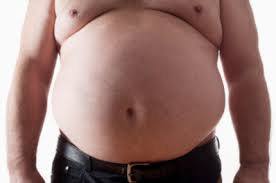 Treatment of sepsis
Remove/minimize trauma and infection 
Support hemodynamics 
Monitor his Mean Arterial Pressure (MAP) 
Renal function 
Respiratory function 
Nutrition support should be initiated to decrease severity of problem, decrease time in the MICU, decrease infectious morbidity 
Monitor lab values
Treatment of morbid obesity
Low calorie diet, increased physical activity, lifestyle modifications
Medications combined with lifestyle modifications
Surgery with a diet and lifestyle modifications as prescribed 
Prevention of weight regain through nutritional monitoring and evaluation, goal setting, and nutritional counseling
Nutrition intervention
Nutrition Prescription 
Administer enteral tube feeding into small bowel
Provide 1800-2000 mL of fluid as prescribed, trophic feeding
Monitor labs
Upon recovery of Sepsis, increase physical activity with a low-calorie diet to treat obesity 
Intervention 
Increase energy expenditure, increase PRO intake 
Nutritional counseling 
Establish goals, frequent  appointments with RD for monitoring and evaluation of care plan
Prognosis
Best Case
Infection is absent, inflammatory response decreases, MAP returns to normal, no organ damage.
Median 
Lives with organ and tissue damage sensitive to brain, eyes, heart, and kidneys
Worst Case
Sepsis Severe Sepsis (MOD)Septic Shock Death
Mr. McKinley is showing signs of kidney failure (↑ ammonia, ↑ ALT & AST, ↑ potassium, and ↑ bilirubin direct)
Diagnosis of current admission
37 y.o. Male, 5’10”, 325# admitted to ER and sent to MICU with probable sepsis
Experiencing flu-like symptoms over past 48 hours, temp 102.5° F related to bloodstream infection 
Shortness of breath related to the EBB phase in metabolic stress and decreased cardiac output
Tests and procedures regarding current admission
Serum lactate
Helps with the diagnosis of sepsis; measures the acidity and electrolyte disturbances within the body 
Basel metabolic panel
Provides information about your body’s metabolism; measures sodium, chloride, BUN, potassium, bicarbonate, chromium 
Hepatic function panel
Measures liver function; CBC, EDIF, platelets 
Insert feeding tube via small bowel
Awaiting culture labs
Medications and supplements
Lovastatin 60 mg/day 
Used to treat high cholesterol and triglycerides 
Lantus & Metformin previously; off of these for 2 months
Diabetic medications  
Vancomycin 2 g in sodium chloride IVPB 
Treats bacterial infections 
Zosyn 
Penicillin antibiotic 
Sedated with Versed and fentanyl
Nutrition assessment
IBW - (106 + (6x10)) + (235 – 164) = 237#, or 107.7kg
%UBW - 76.46%
Energy Needs - IJ: 1925- 10(37y.o) + 5(147.4kg) + 281(1) + 292(0) + 851 (0) = 2573 kCal
ASPEN: 22kCal/kg= 22 x 107.7= 2369.4 kCal
Average of the two is 2470kCal.
PRO - 1.5-2.0 g/kg of IBW for obese. 
1.5g x 107.7kg = 162g of Pro
2.0g x 107.7kg = 215g of Pro
FAT - 2.5 g/kg X 147.4 kg = 369 g
CHO - 321 g CHO from Promote X 1000 = 321,000 / 147.4 kg = 2,177 / 1440 = 1.51 mg/kg/min
Nutrition assessment continued
Biochemical Data
CO2 high, PRO low 
Negative acute phase proteins are affected
Ammonia high, CPK high
Positive acute phase proteins are high 
Liver and kidney enzymes are affected 
High cholesterol levels 
Low Hgb and Hct
Protein, glucose, ketones all found in urinalysis
Anthropometrics 
Weight – 325 lbs.
Height – 5’10” 
BMI – 46.7 (Obese class III)
BP – 135/90 (high)
Resp rate – 23 (high)
Pulse – 98 bpm
Temp – 102.5 (high)
Diet history/food habits
None given; however, has been compliant with post Roux-en-Y gastric bypass surgery diet for 4 months. 
(1-2 months post) Slow progression of food is necessary to prevent the onset of early and late dumping syndrome. 
Eat small, frequent meals. 
High risk for dehydration and PRO malnutrition
Socially, 2-3 beers/week
Nutrition diagnosis
Inadequate PRO intake (NI-5.7.1) related to metabolic stress/sepsis as evidenced by low Alb of 1.9 and Pre-Alb of 11.
Increased energy expenditure (NI-1.2) related to metabolic stress/sepsis as evidenced by low Alb of 1.9, high WBC of 23.5 and high CRP of 5.8.
Inadequate energy intake (NI-1.4) related to gastric bypass surgery as evidenced by %UBW of 76.46% and 100 pounds lost in 4 months.
Nutrition intervention
Adjust Kcal intake to a hybrid of Ireton-Jones and ASPEN recommendations of approximately 2470 Kcal
Adjust CHO intake to comprise of approximately 50-55% of total intake
Adjust PRO to 189g/d
Limit Fat to no more than 30%. 
Trophic feeding for EN
Formula choice: Promote 
Beneficial for patients who have experienced stress and trauma. It is high in protein, sufficient in kcals, and not too high in fat
In order to reduce the risk for dumping syndrome, we will provide trophic feeds, starting out 10 ml/hr and advancing 10 ml/hr q 4 hours.
Monitoring and evaluation
Monitor acute phase proteins such as CRP and pre-alb to get an understanding if PRO needs are being met
Monitor serum glc due to the T2DM and sepsis induced hyperglycemia
Need to also monitor presence of ketone bodies related to poor glc/insulin management
Observe weight changes and fluid retention
Adjust EN as tolerated by Pt. 
Follow up on the above with new lab values that will be collected the next day
Case study questions
#6. Define refeeding syndrome. How will Mr. McKinley’s recent 100-lb weight loss affect you nutrition support recommendations? 
Refeeding syndrome is a potentially fatal shift of fluids and electrolytes that may occur in malnourished patients receiving enteral/parenteral nutritional support. The fluid shifts create hormonal and metabolic changes that can cause serious clinical complications. 
CHO and Fat intake must be decreased and protein intake increased. He also needs to be fed in small, frequent amounts by slowly re-introducing nutrition and provide supplemental phosphate and magnesium.
Since Mr. McKinley also has T2DM it is wise to want to control his blood sugar for insulin correction. Some laboratory values to monitor are his glucose, magnesium, potassium, and phosphorous
Case study questions
#11. Determine Mr. McKinley’s energy and protein requirements. Explain the rationale for the method you used to calculate these requirements. 
For energy needs, we used the Ireton-Jones equation using his actual body weight, as well as the ASPEN guidelines. This is because Mr. McKinley is on mechanical ventilation and his sepsis, metabolic stress condition, is the most important area to focus on to make sure he is getting adequate energy intake and protein intake to help fight the infection. 
1925 – 10 (37) + 5 (147.73 kg) + 281 (1) + 292 (0) + 851 (0) 
1925 – 370 + 738.65 + 281 = 2,575 kcals 
ASPEN: 22kCal/kg = 22 x 107.7= 2369.4 kCal
Average of the two is 2470 kCal.
For protein needs, we used 1.5-2.0 g/kg using IBW for Mr. McKinley. This is because he is obese and has an infection
1.5g x 107.7kg = 162g of Pro
2.0g x 107.7kg = 215g of Pro